Long Finance - Gresham College Symposium
Saving Havens
Offshore, Onshore or Mid-Shore Financial Centres
Welcome
“Offshore, Onshore, Mid-Shore”

Professor Michael Mainelli
Executive Chairman, Z/Yen Group
About Long Finance
‘When would we know our financial system is working?’

Objectives:
 Expand Frontiers
 Change Systems
 Deliver Services
 Build Communities

Programmes:
 London Accord
 Financial Centre Futures
 Meta-Commerce
 Eternal Coin
The GFCI World
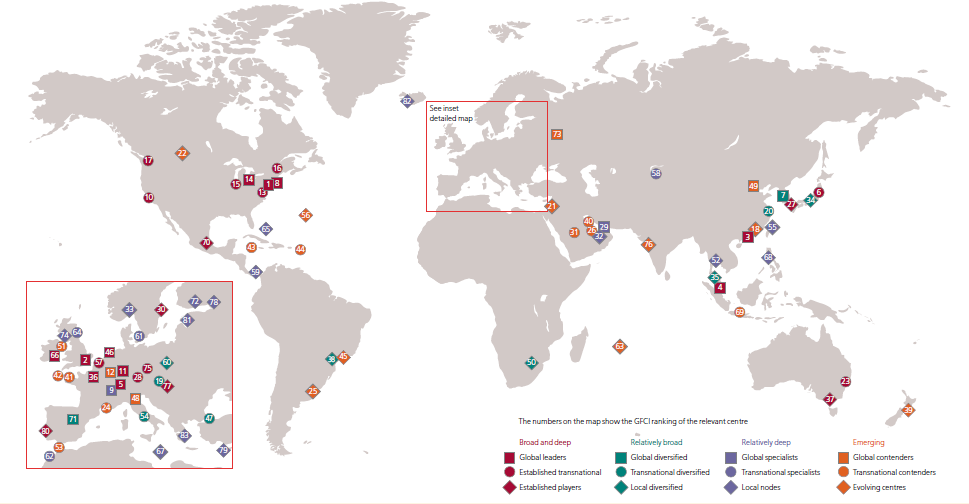 Headline Findings (1)
Greater volatility and uncertainty
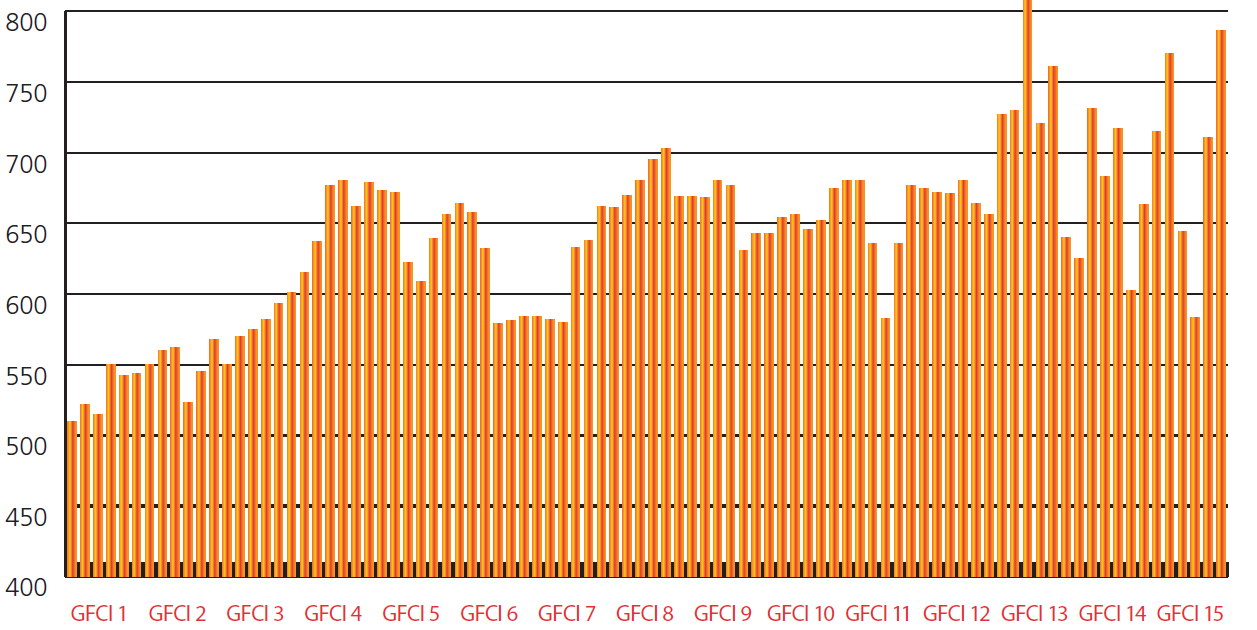 Top Twenty GFCI 15 Centres
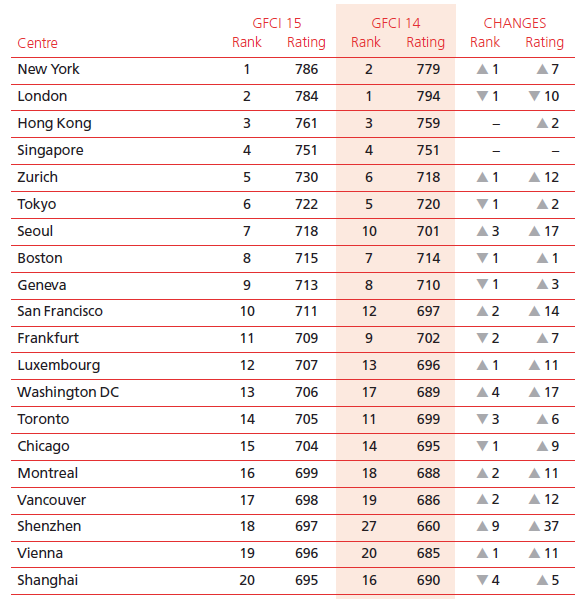 Headline Findings  (2)
New York is now  in first place
Hong Kong and Singapore continue to gain on New York and London
New York / London Trend Line
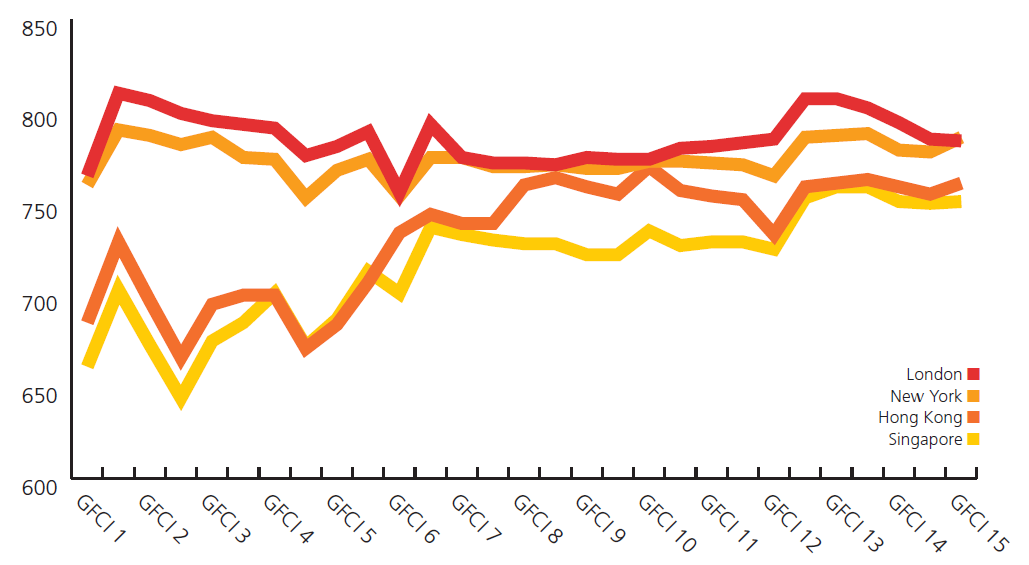 Hong Kong / Singapore Trend Line
[Speaker Notes: New York, London, Hong Kong and Singapore remain the top four global financial centres.  New York is now the leading centre, although its lead over London is statistically insignificant - two points on a scale of 1,000.  London’s reputation has suffered due to uncertainty over European Union membership, uncertainty over Scotland, regulatory creep and conservatism as well as expense, regulatory failures on Payment Protection Insurance or RBS's Global Restructuring Group or rate swap scandals or the London Whale, perceived ‘insider’ markets in LIBOR and foreign exchange, uncertainty over taxation, and the UK appearing unwelcoming to foreign workers and visitors.  London exhibited the biggest fall in the top 50 centres.  Whilst financial services employment is increasing in London, there is some evidence that jobs growth is in regulatory and compliance, including IT compliance jobs.  There may be a looming tussle among the top four centres for renminbi (RMB) business at the traditional end of foreign exchange, or alternative currencies at the innovative end.

The ‘big four’ global financial centres are being chased.  It is easy to focus on New York, London, Hong Kong and Singapore but others are catching up to the leaders.  Three years ago (in GFCI 9) the difference between first and tenth was 117 points.  The top ten centres are now within 75 points of each other.]
Headline Findings (6)
Offshore centres struggle with reputation and regulation.  All except Gibraltar and the British Virgin Islands decline in the ranks.
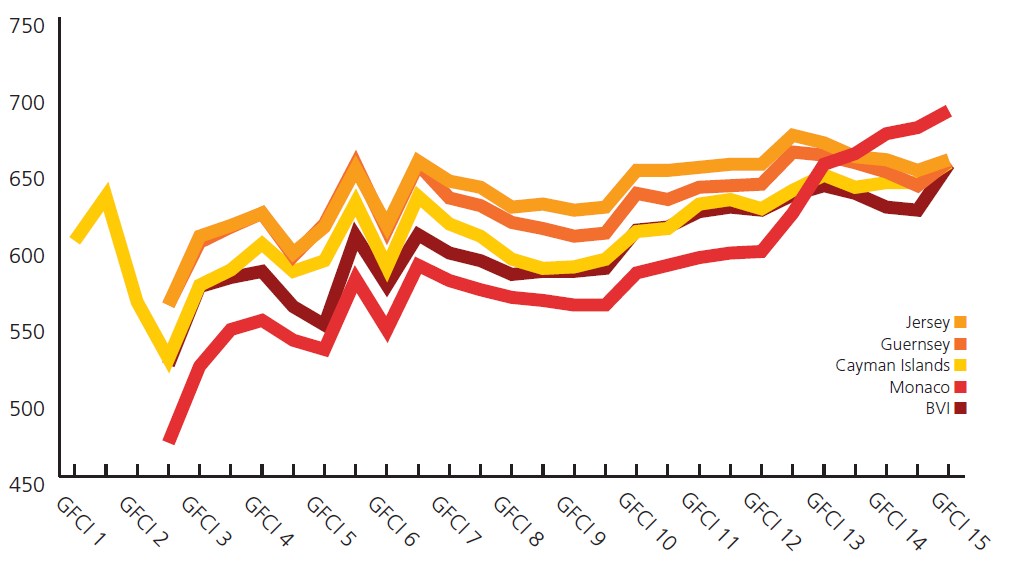 Reputational “Disadvantage”
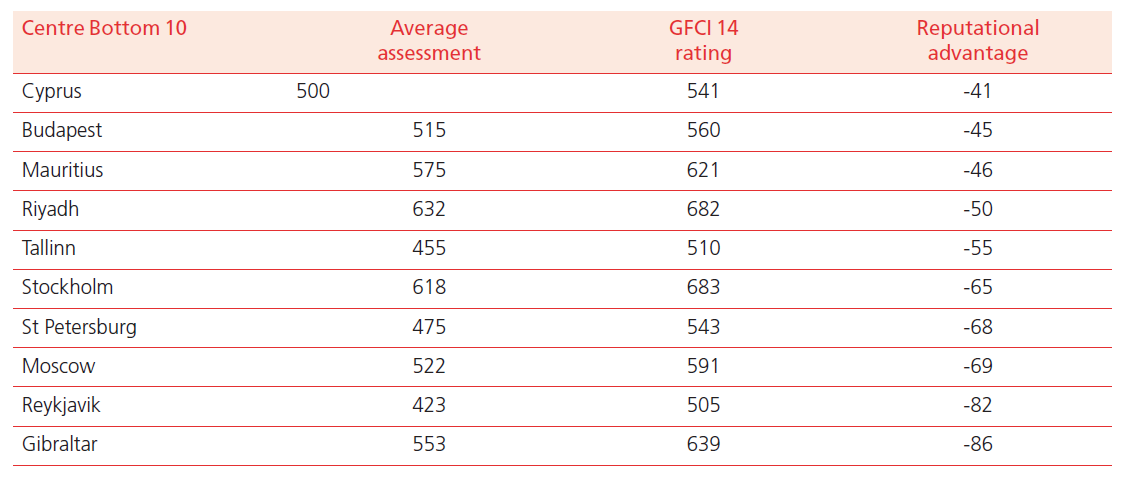 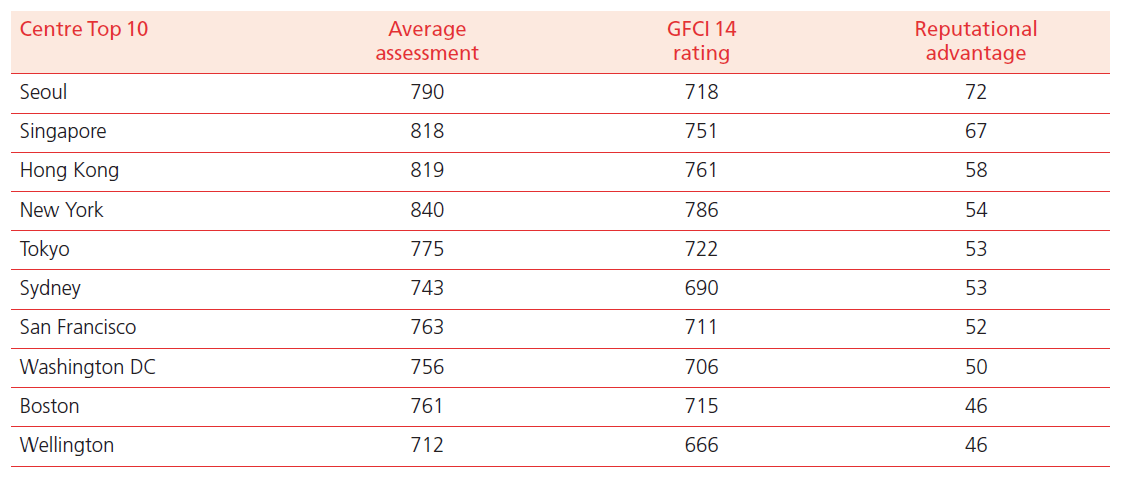 IFC Characteristics
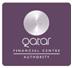 Strong in Wealth Management
Strong in Professional Services
Weak in Government & Regulatory
Weak in Insurance
Saving Havens?
Mid-Shore?
Agenda
14:00 to 14:30	Welcoming Address – “Offshore, Onshore, Mid-Shore”
 
14:30 to 15:00	First Address – “Why A ‘Competitive’ Tax System Is A Bad Tax System”, Nicholas Shaxson
 
15:00 to 15:30	Second Address – “The Future For International Financial Centres”, Richard Hay
 
15:30 to 16:00	Discussion – Nicholas Shaxson, Richard Hay
			 
16:00 to 16:15	Break
 
16:15 to 17:15	Panel – “How Fares Fair Offshore?”, Mark Field MP, Jakob Schaad, Stuart Trought
			
17:15 to 17:30	Closing Remarks
 
17:30 to 18:30	Reception sponsored by Z/Yen Group
Panel Discussion
“Tax and Financial Centres”
Richard Hay, Partner, Stikeman Elliott

Nicholas Shaxson, Author, Treasure Islands: Tax Havens And The Men Who Stole The World
Professor Michael Mainelli (Chair)
Break
Please come back 
to your seats by 16:15
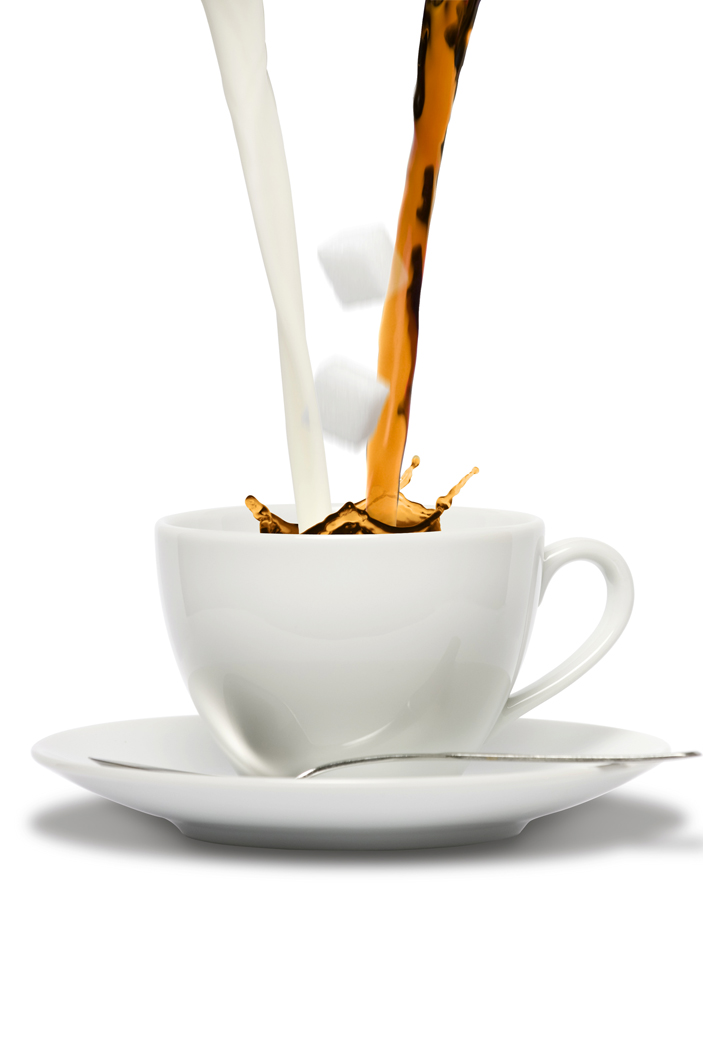 Panel Discussion
“How Fares Fair Offshore”
Mark Field MP, City & Westminster

Jakob Schaad, Head of Financial Markets International, Deputy CEO of the Swiss Bankers Association

Stuart Trought, President, States of Alderney
Professor Michael Mainelli (Chair)
Closing Remarks
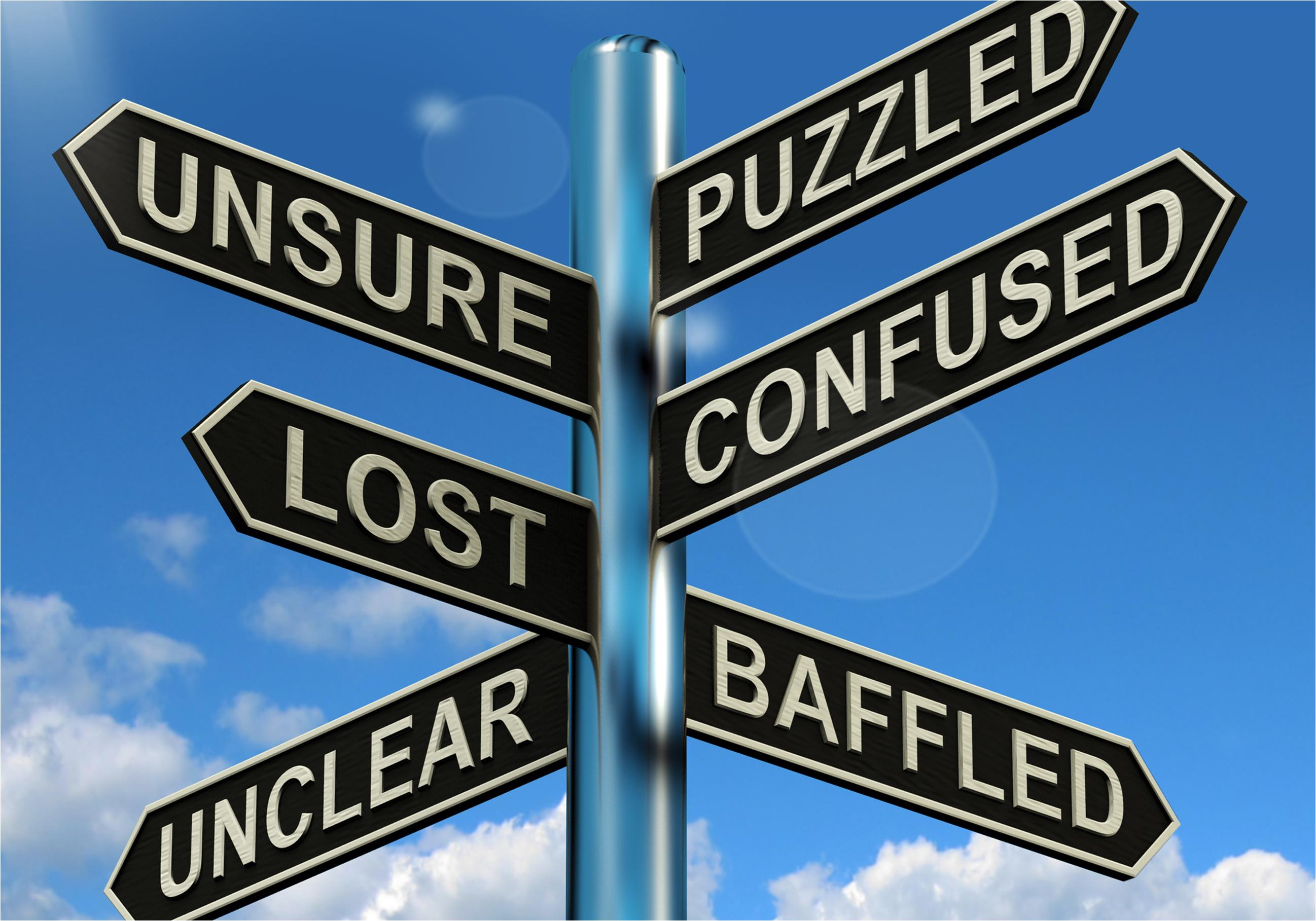 Thoughts for IFCs
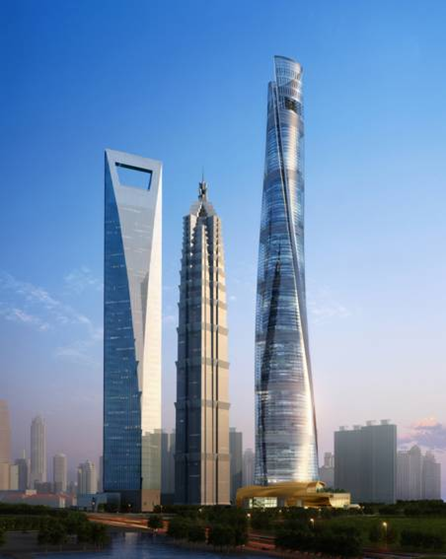 Secrecy 
Tax evasion 
Simplification – conduits – Mid-Shore √
tax simplicity – fighting back
simple rule zones
long-term “store and release” zones
Wealth protection - long finance – savin’ havens √
signalling stability and rules of change
‘selling’ regulation
regulatory standards, e.g. ISO
Working together √
standards
training and education
corporates, professional services, IFCs ...
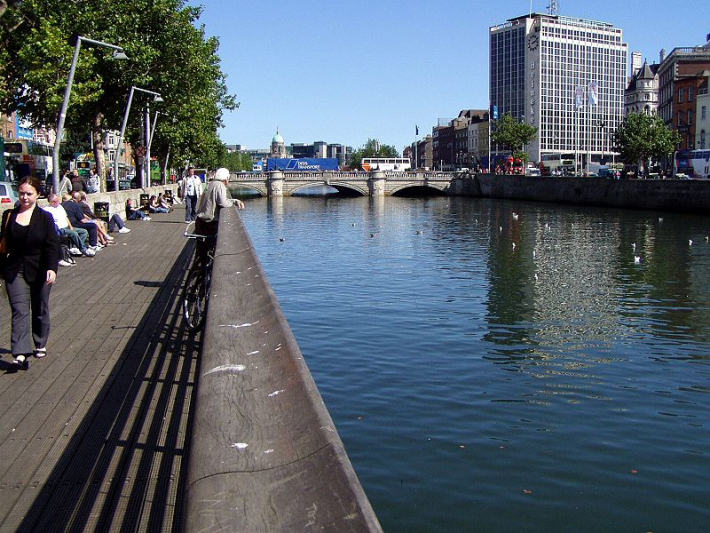 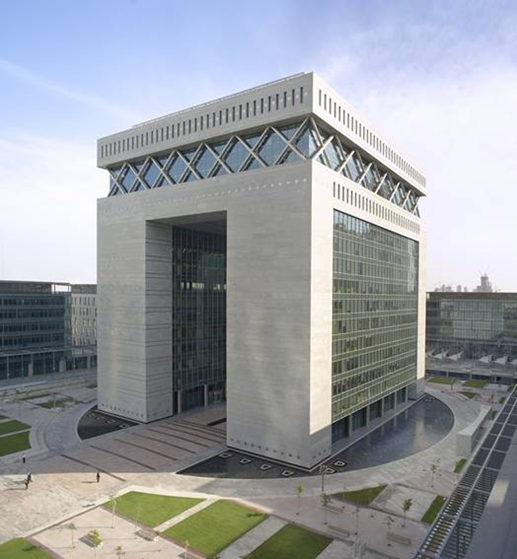 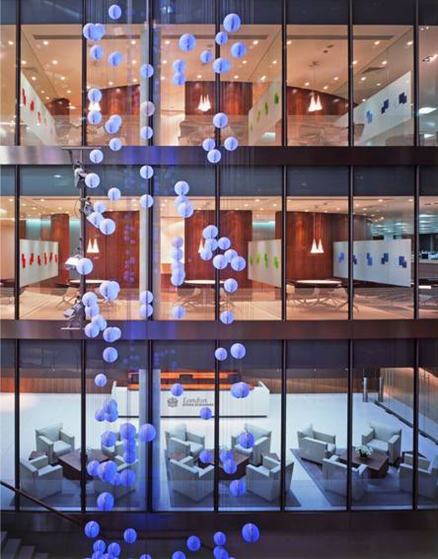 Long Finance Programmes
Founded 2005
Focus on finance & ESG issues 
New thematic strand on finance & cities since launch of Financing Tomorrow’s Cities in 2013
60 contributing organisations 
Over 420 reports free to access on the website
Long Finance’s ‘sustainable finance’ programme
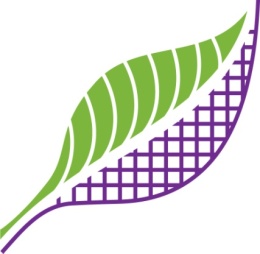 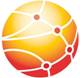 London Accord
Financial Centre Futures
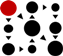 Meta-Commerce
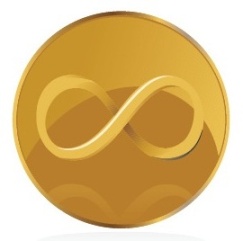 Eternal Coin
Long Finance Publications
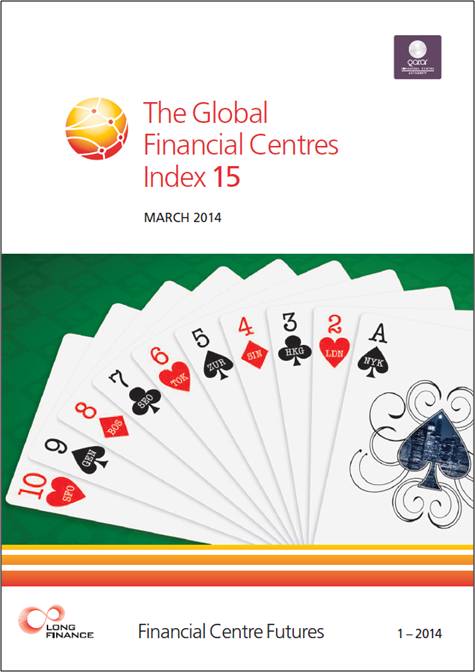 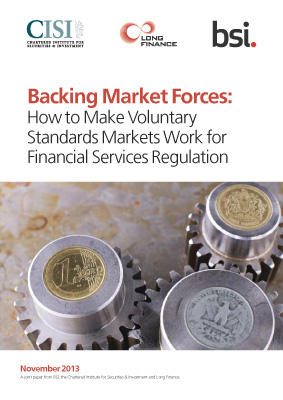 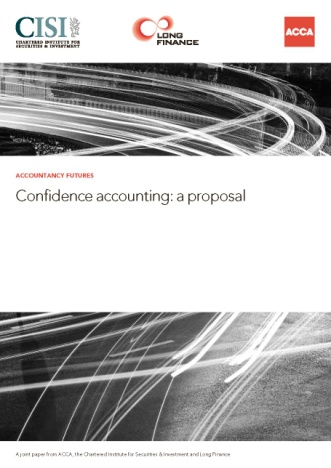 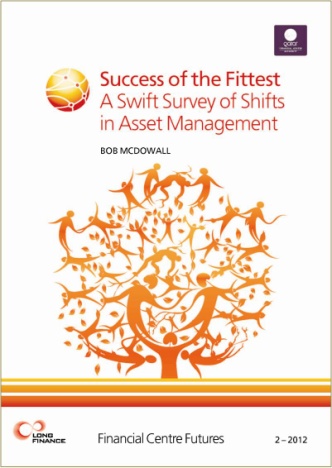 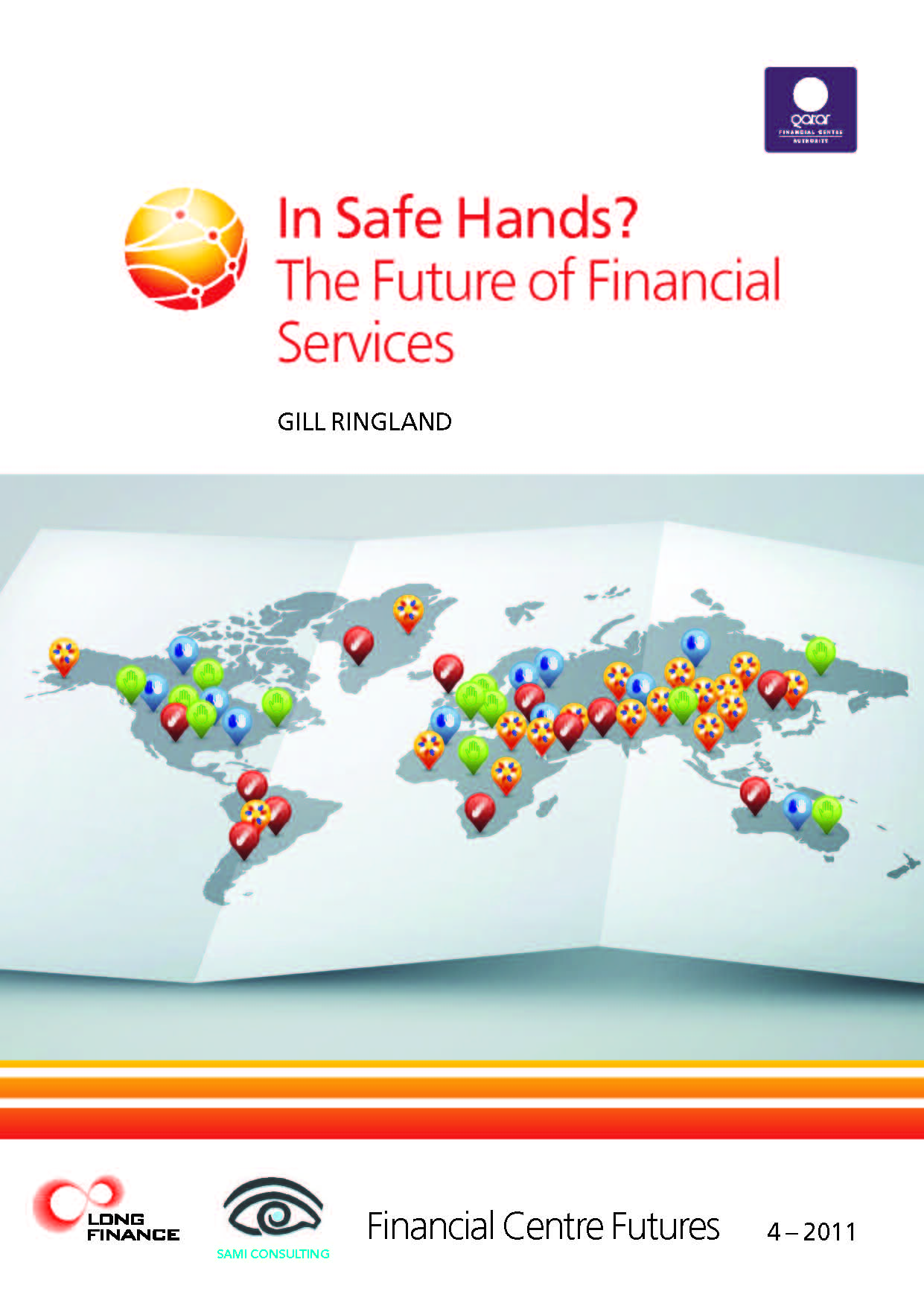 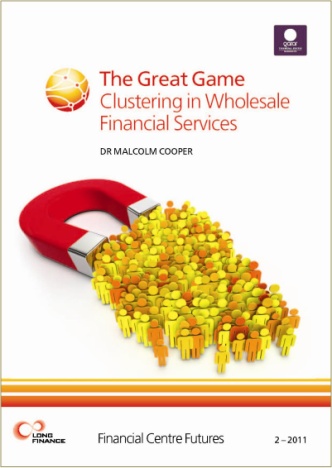 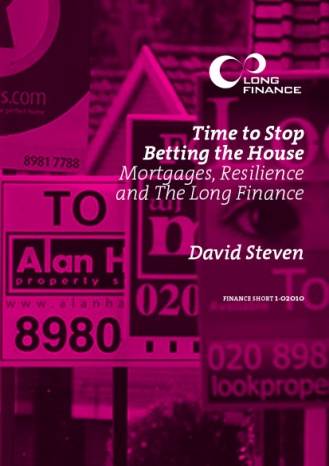 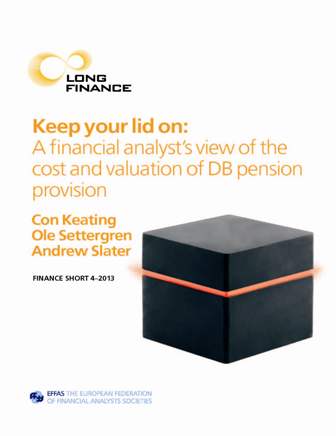 Outlook 2014
Publications
Financing Tomorrow Cities: A Meta-Analysis - June/July 2014
GFCI 16 – September 2014
www.longfinance.net/publications.html

The Pamphleteers Blog 
http://www.longfinance.net/news/long-finance-blogs/the-pamphleteers.html
 
Events
http://www.longfinance.net/events/forthcoming-events.html 

Long Finance Online Community - hear first about the latest news and events
www.longfinance.net/online-community.html
Symposium Exam Question
*symposium n., 1. A conference or meeting for the discussion of some subject, esp, an academic topic or social problem.  2. A drinking party with intellectual conversation, music, etc.